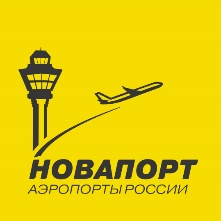 БЕЗОПАСНОСТЬ – ЭТО ЛЮДИ
ИСПОЛНИТЕЛЬ
НАЧАЛЬНИК ЦКТБ
ХОРОШИЛОВ В.И.
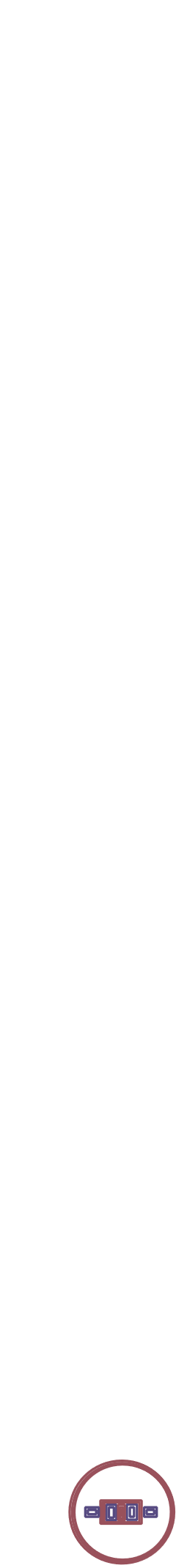 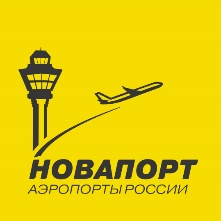 АТТЕСТАЦИЯ
ПСИХОФИЗИОЛОГИЧЕСКАЯ ПРОВЕРКА – КАК ЯВЛЕНИЕ
п.2 статьи 12.1 Федерального Закона от 09 февраля 2007 №16-ФЗ «О транспортной безопасности»
Необходимость аттестации
п. 1.3 статьи 1 Федерального Закона от 09 февраля 2007 №16-ФЗ «О транспортной безопасности»
Понятие аттестации
Постановление Правительства Российской Федерации от 01 июня 2023 г. №905
Порядок аттестации
Приказ Министерства транспорта Российской Федерации от 21 августа 2014 г. №231
Требования к силам ОТБ
Требования к психофизиологическим качествам
Приложение 2 Приказ Министерства транспорта Российской Федерации от 21 августа 2014 г. №231
2025
1
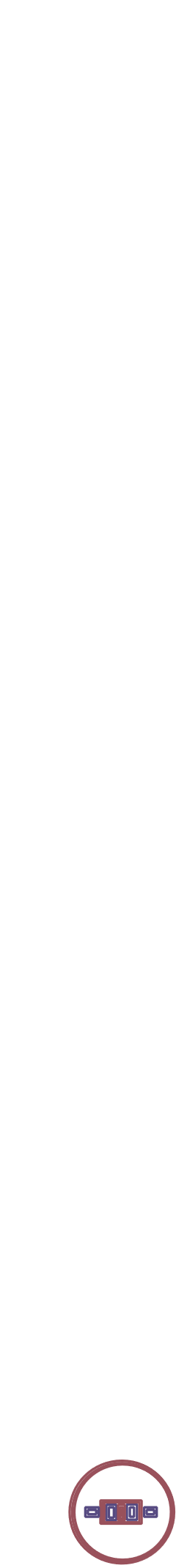 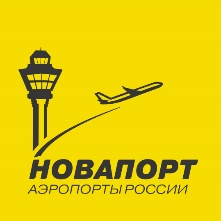 АТТЕСТАЦИЯ
ПСИХОФИЗИОЛОГИЧЕСКАЯ ПРОВЕРКА
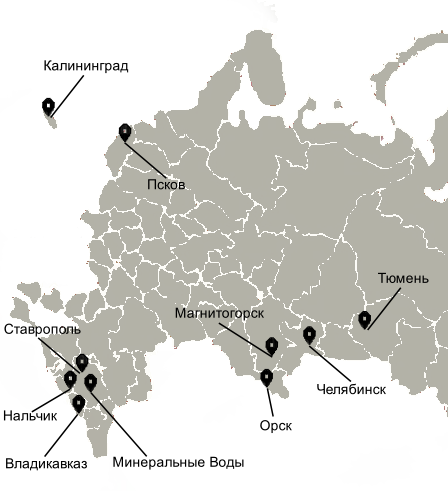 Психофизиологическая проверка включает
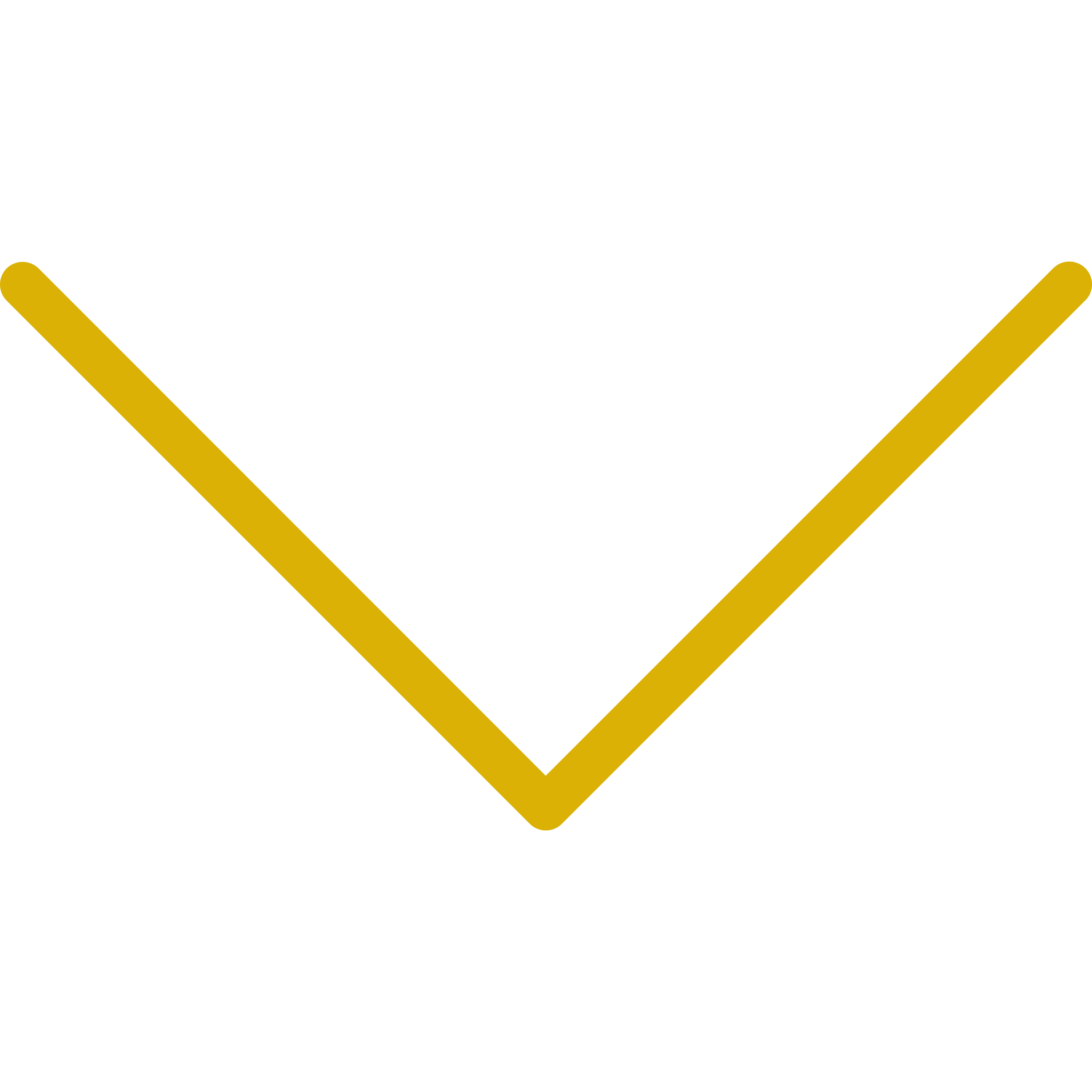 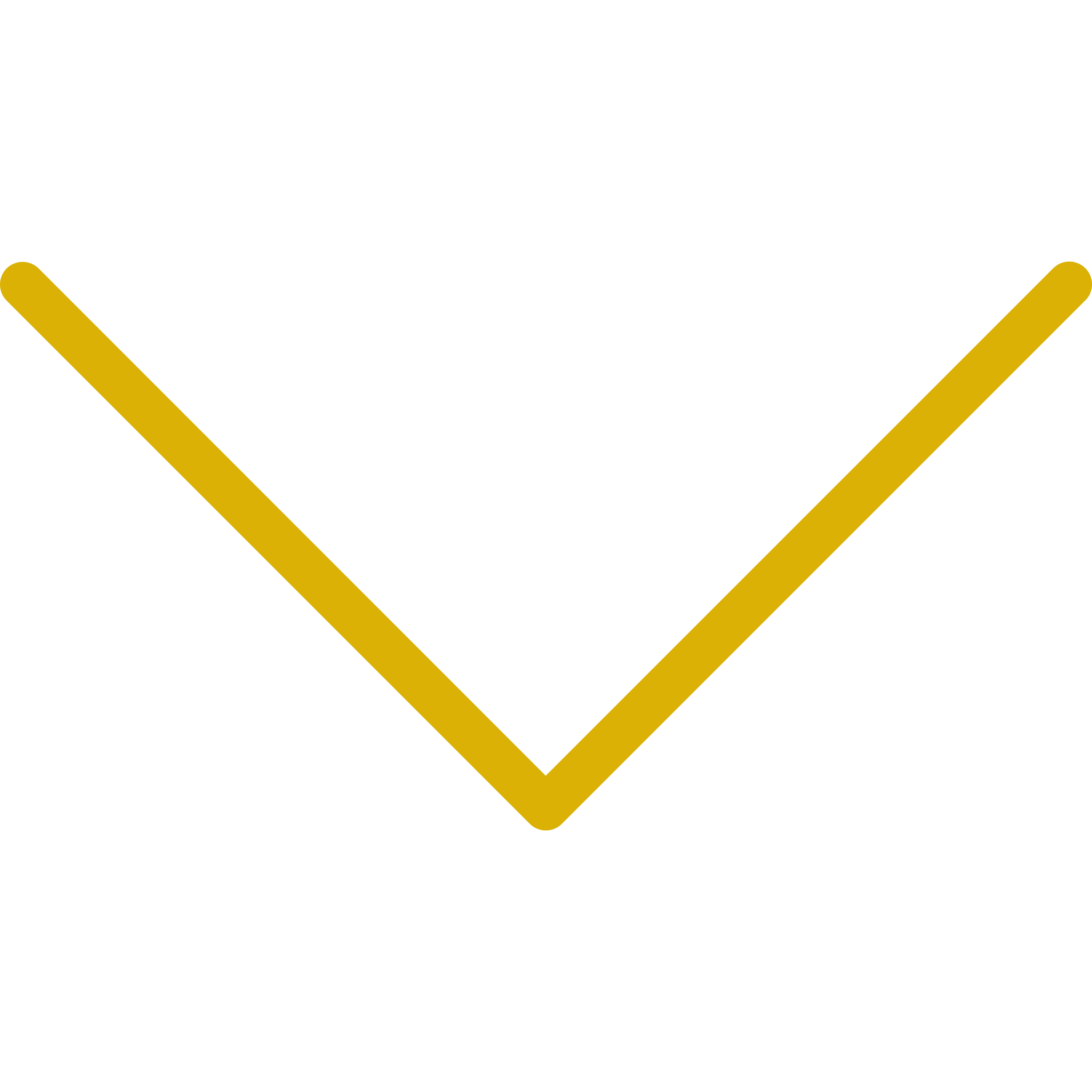 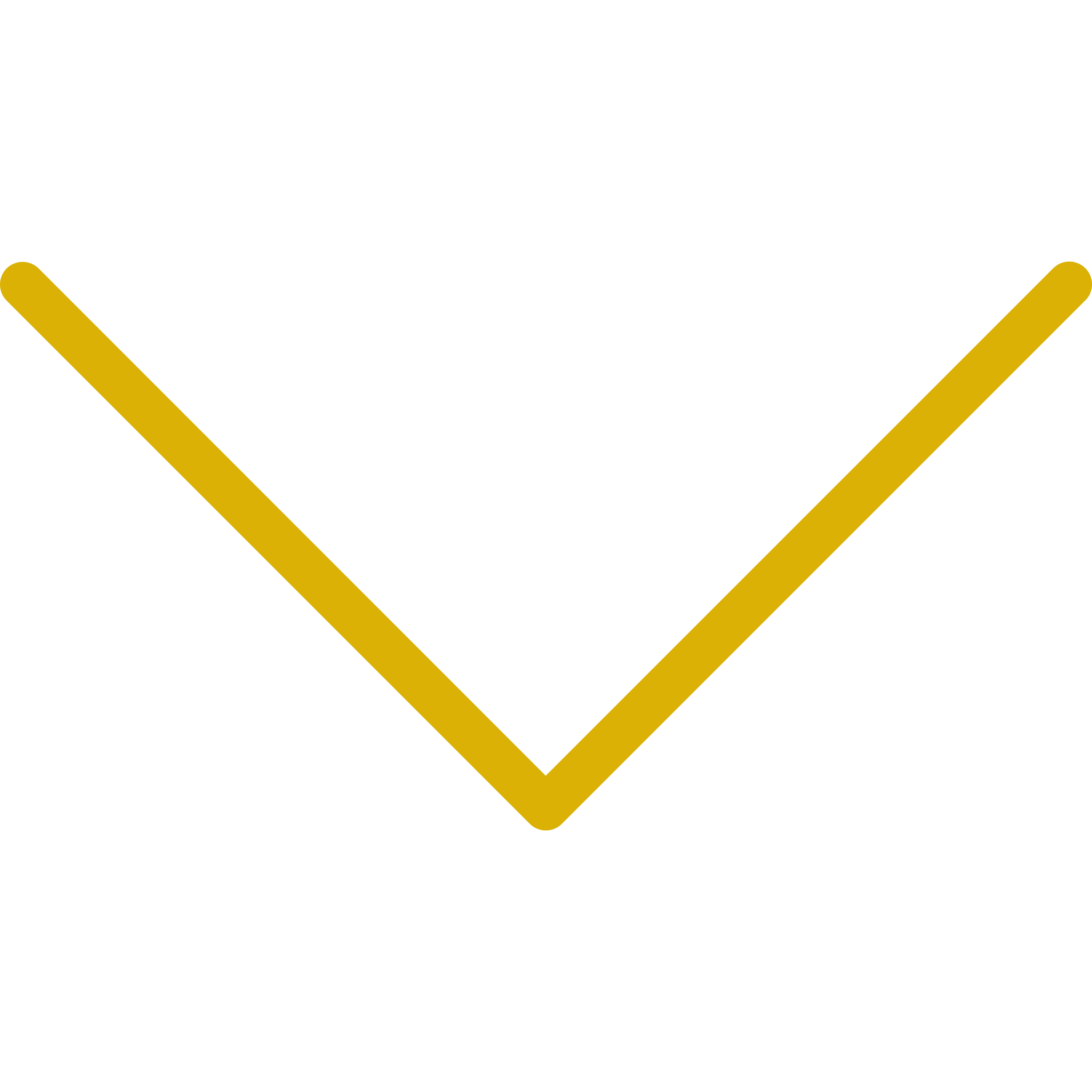 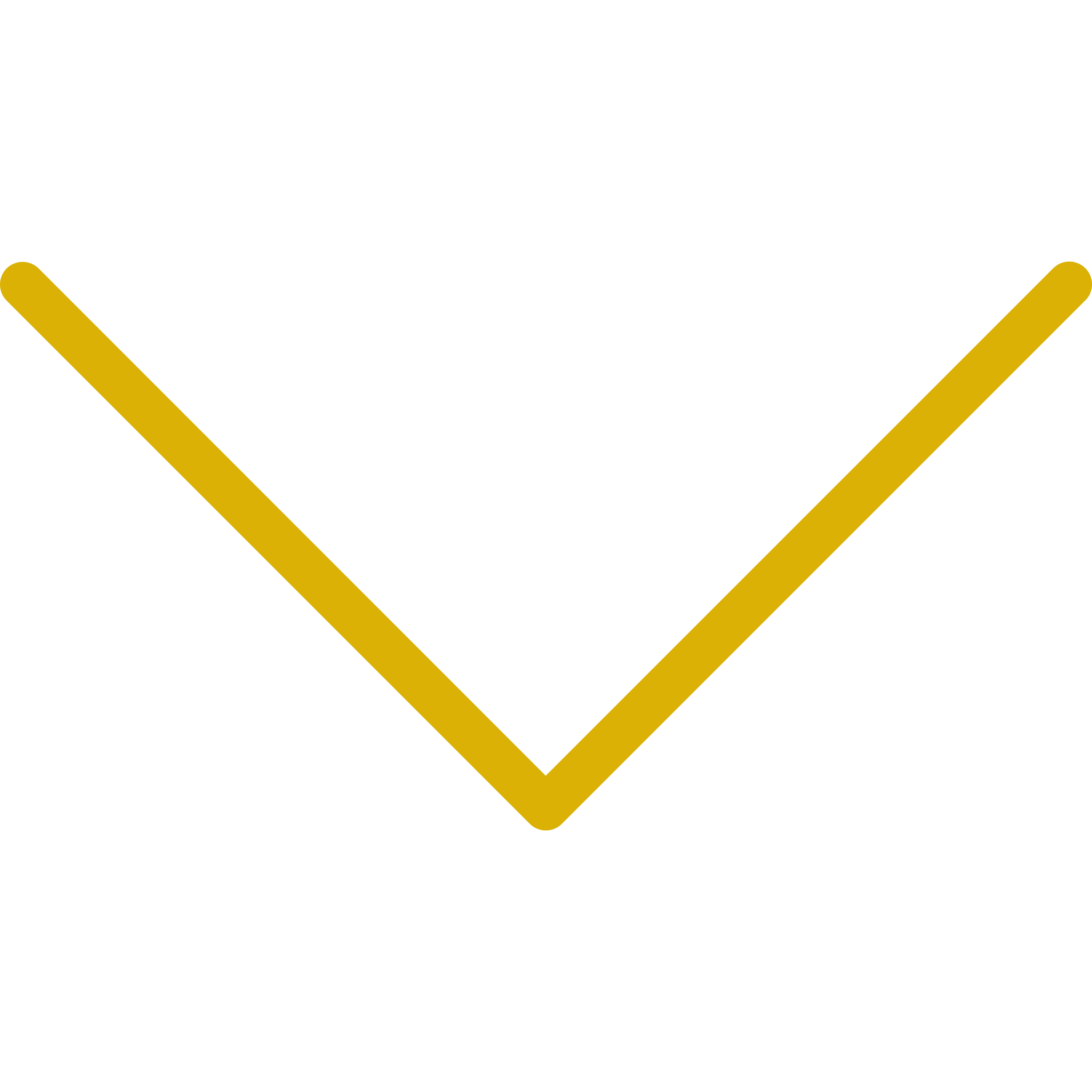 Подготовительный этап
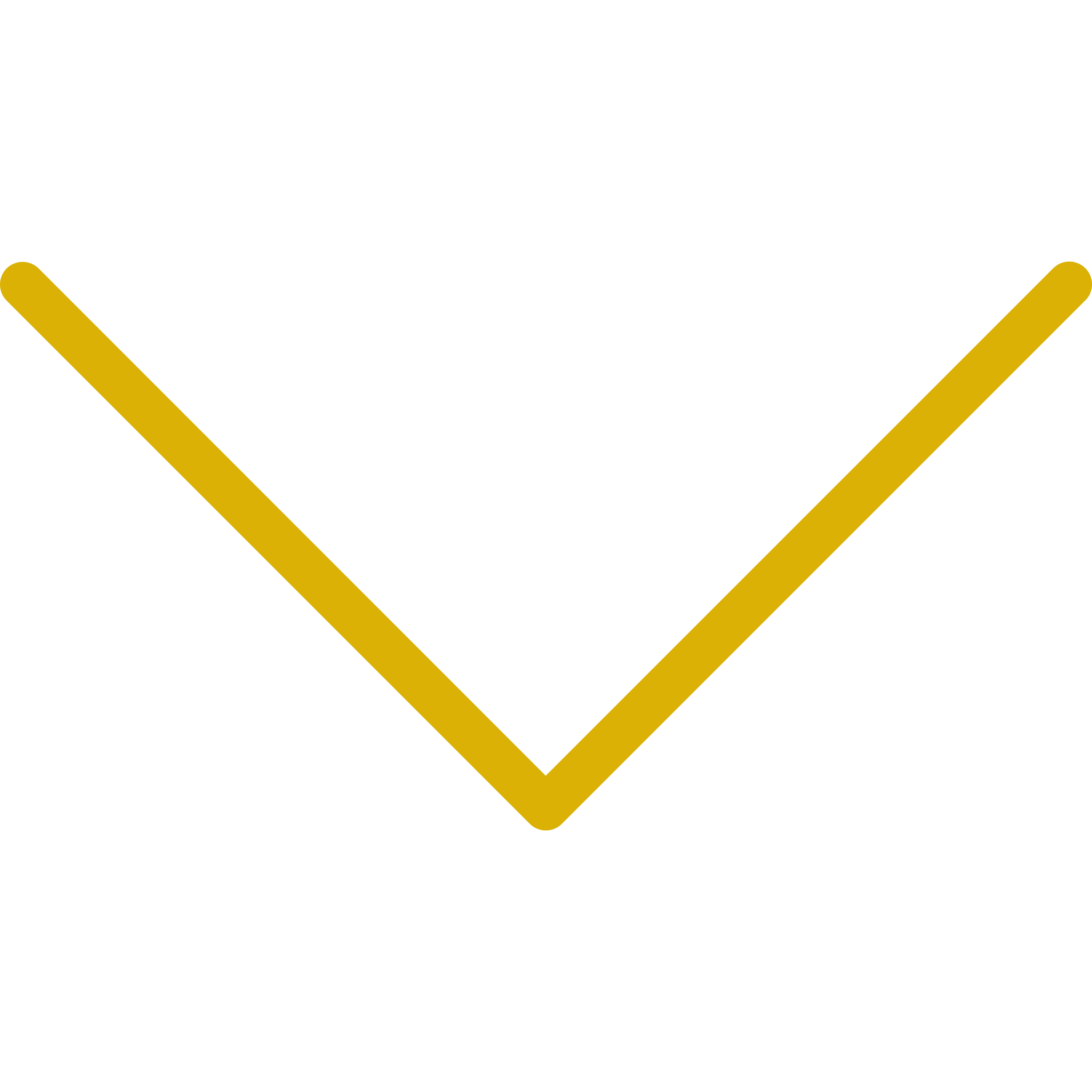 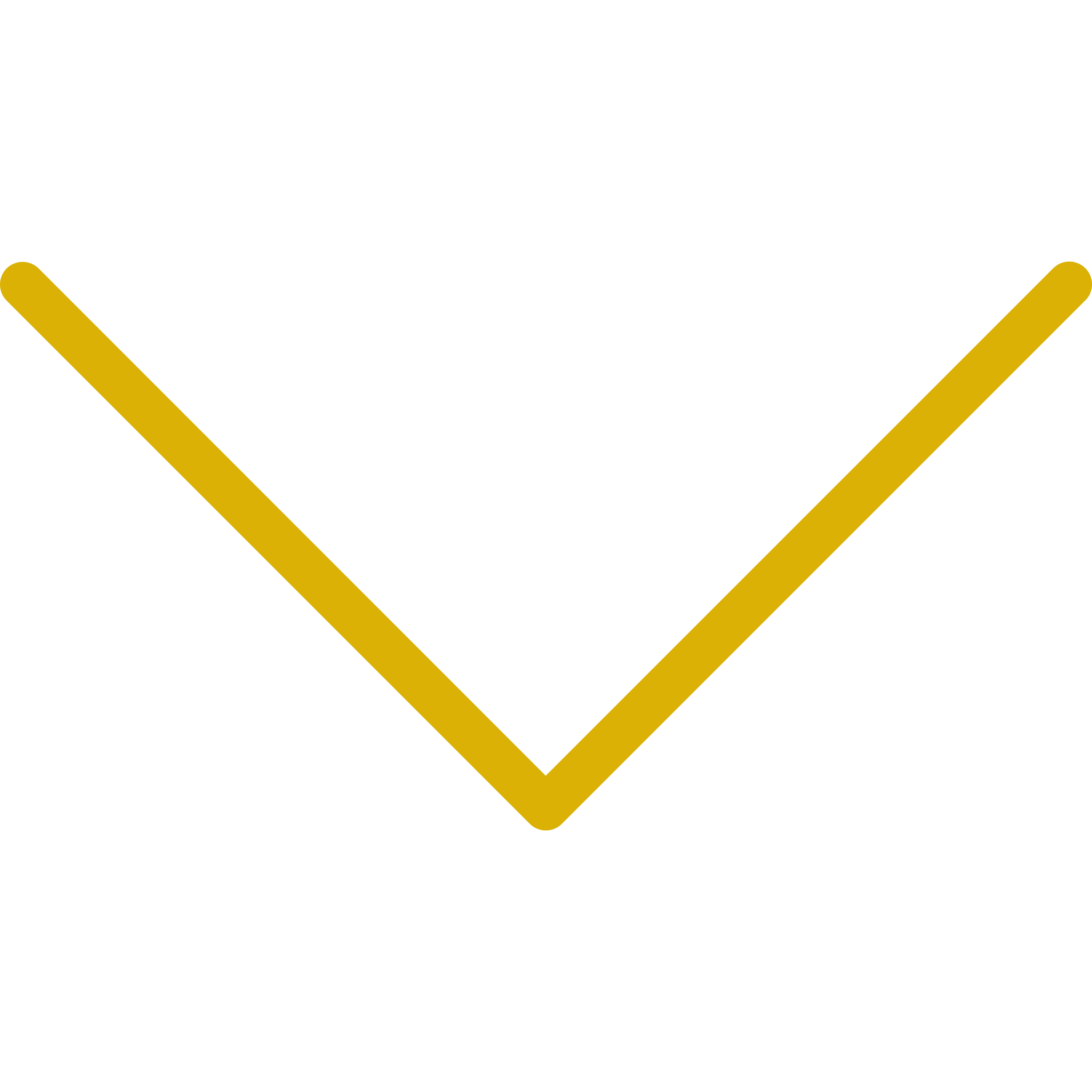 Психодиагностическое
 тестирование
Анализ результатов
2025
2
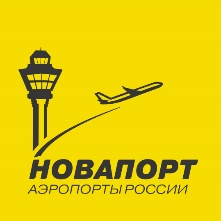 ПСИХОФИЗИОЛОГИЧЕСКАЯ ПРОВЕРКА
КРИТЕРИИ ОБСЛЕДОВАНИЯ - ТЕСТЫ
2025
3
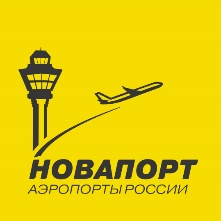 АНАЛИЗ РЕЗУЛЬТАТОВ
КРИТЕРИИ ОБСЛЕДОВАНИЯ
Интеллектуальное развитие, способность к логическим суждениям и умозаключениям, к четкому изложению информации в устной и письменной формах
2025
4
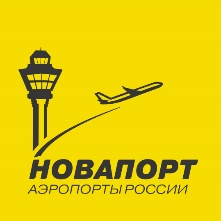 АНАЛИЗ РЕЗУЛЬТАТОВ
КРИТЕРИИ ОБСЛЕДОВАНИЯ
Эмоциональная устойчивость, уравновешенность, самоконтроль поведения и внешних проявлений эмоций, эмоциональная зрелость
2025
5
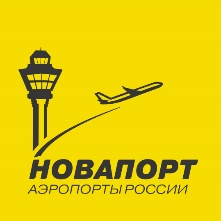 АНАЛИЗ РЕЗУЛЬТАТОВ
КРИТЕРИИ ОБСЛЕДОВАНИЯ
Внутренняя организованность, исполнительность, дисциплинированность и ответственность
2025
6
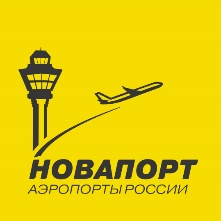 АНАЛИЗ РЕЗУЛЬТАТОВ
КРИТЕРИИ ОБСЛЕДОВАНИЯ
Способность поддержания оптимального уровня работоспособности в штатных условиях монотонии и экстремальных условиях
2025
7
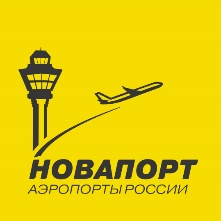 АНАЛИЗ РЕЗУЛЬТАТОВ
КРИТЕРИИ ОБСЛЕДОВАНИЯ
Сравнительная таблица при сравнении всех критериев
2025
8
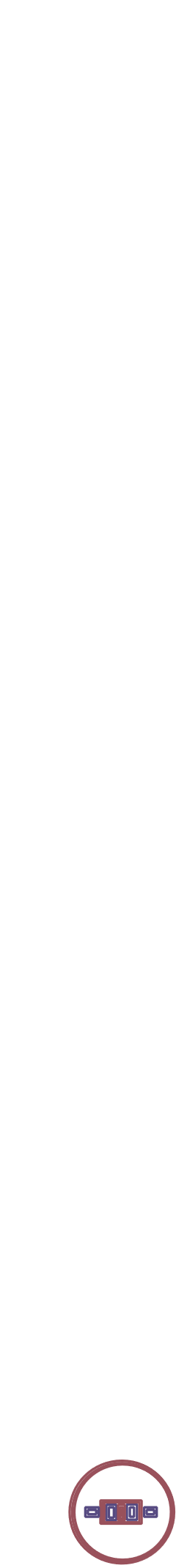 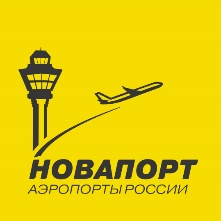 ПРЕДЛОЖЕНИЕ
ПОСТАНОВЛЕНИЕ ПРАВИТЕЛЬСТВА 1605
Абзац 3 подпункта 10 пункта 6 Постановления Правительства от 05 октября 2020 №1605
«10) утвердить в течение одного месяца со дня утверждения результатов оценки уязвимости объекта транспортной инфраструктуры…:»
Фактическая редакция
Предлагаемая редакция
перечень должностей работников субъекта транспортной инфраструктуры (далее - персонал), непосредственно связанных с обеспечением транспортной безопасности объекта транспортной инфраструктуры обозначив принадлежность должности к категории аттестуемого лица
перечень должностей работников субъекта транспортной инфраструктуры (далее - персонал), непосредственно связанных с обеспечением транспортной безопасности объекта транспортной инфраструктуры
2025
9